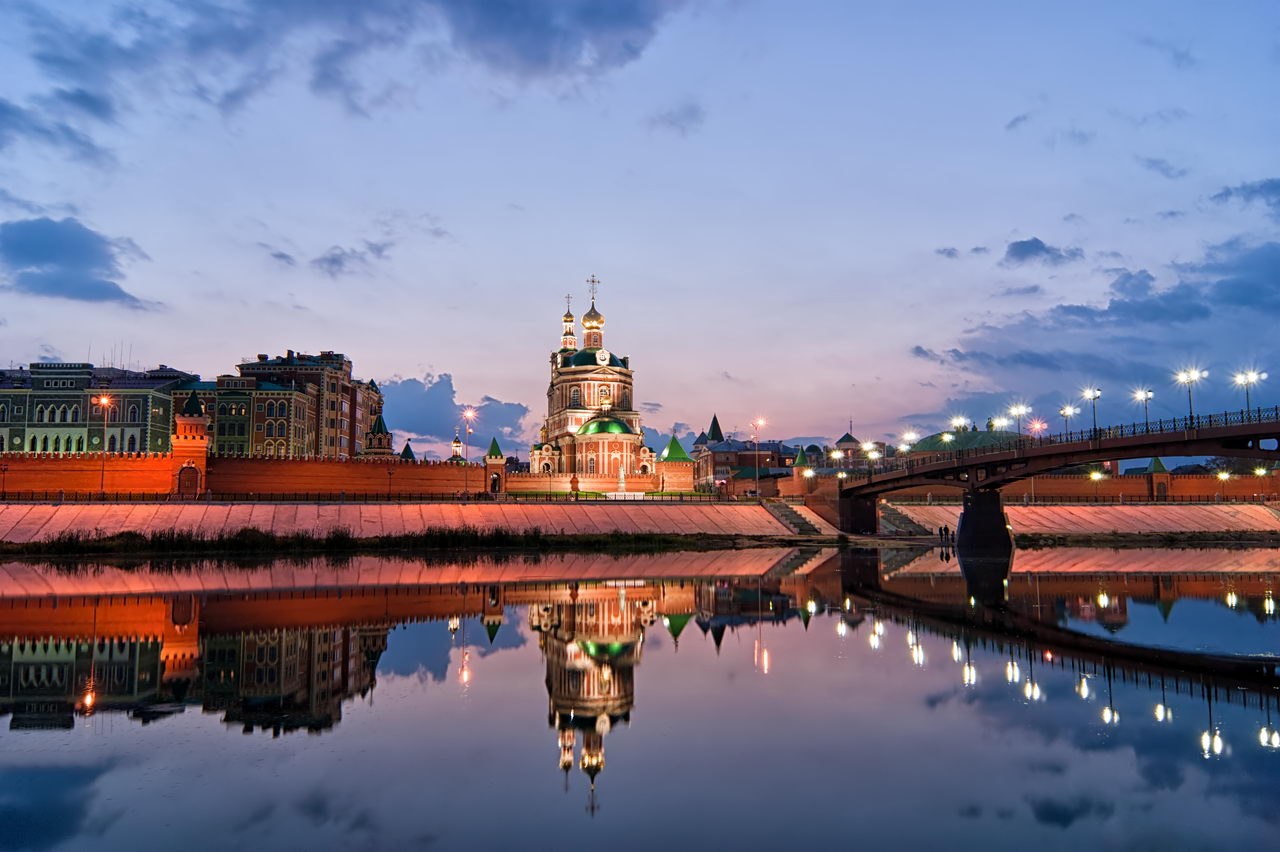 Моя малая родинаЙошкар-Ола
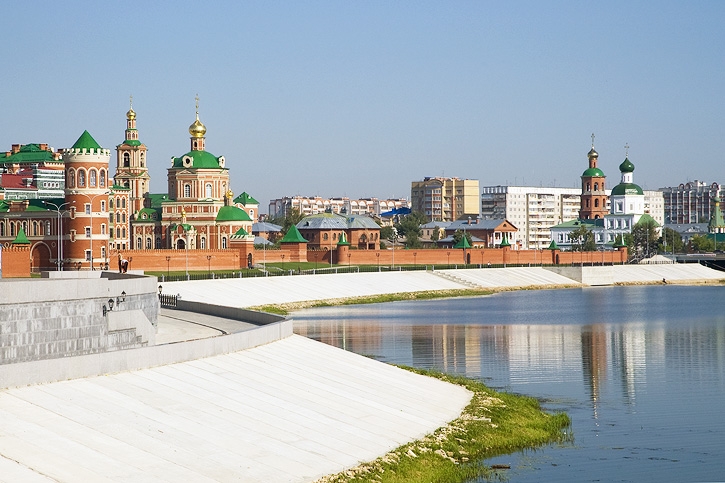 Через город протекает река Малая Кокшага, в черте города река подпружена с образованием водохранилища. Город делится рекой на две примерно равные части, при этом Кокшага, благодаря своей небольшой ширине, а также наличию трех автомобильных мостов, не представляет серьёзного препятствия для движения внутригородского транспорта[23].
Пойма реки Малая Кокшага затапливается паводками. Русло её в пределах городской застройки регулируется двумя водоподъёмными плотинами — в районе речного водозабора и на южной окраине городского округа юго-восточнее центрального моста. Водная система имеет площадь зеркала порядка 125 га. Ширина поймы в пределах города меняется от 1,5 до 2,5 км. В настоящее время практически вся береговая линия реки Малая Кокшага спланирована и укреплена посадками древесной и кустарниковой растительности. На настоящий момент ведутся работы по укреплению берегов и созданию каменной набережной[23].
Через город протекает река Малая Кокшага, в черте города река подпружена с образованием водохранилища. Город делится рекой на две примерно равные части, при этом Кокшага, благодаря своей небольшой ширине, а также наличию трех автомобильных мостов, не представляет серьёзного препятствия для движения внутригородского транспорта[23].
Пойма реки Малая Кокшага затапливается паводками. Русло её в пределах городской застройки регулируется двумя водоподъёмными плотинами — в районе речного водозабора и на южной окраине городского округа юго-восточнее центрального моста. Водная система имеет площадь зеркала порядка 125 га. Ширина поймы в пределах города меняется от 1,5 до 2,5 км. В настоящее время практически вся береговая линия реки Малая Кокшага спланирована и укреплена посадками древесной и кустарниковой растительности. На настоящий момент ведутся работы по укреплению берегов и созданию каменной набережной[23].
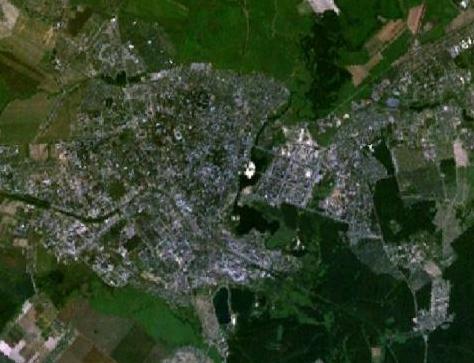 Город находится на равнинной территории в центре Марийской низменности, в 50 км к северу от Волги, на южной границе таёжной зоны в районе смешанных лесов[9].
Вид из космоса
Лесной массив на юго-востоке города
Муниципальное образование «Город Йошкар-Ола» находится в центре Республики Марий Эл и в 862 км[17] к востоку от Москвы. Географическое расположение столицы Марий Эл своеобразно и необычно: город со всех сторон окружён землями Медведевского района. С севера к городу подступают заливные луга в пойме реки Большая Ошла и частично сельхозугодья и леса, с запада и северо-запада — сельхозугодья, а на юго-востоке, юге, юго-западе города расположены крупные лесные массивы. Населённые пункты, расположенные вблизи Кокшайского тракта, окружены лесами Государственного лесного фонда[9].
Город находится на равнинной территории в центре Марийской низменности, в 50 км к северу от Волги, на южной границе таёжной зоны в районе смешанных лесов[9].
Вид из космоса
Лесной массив на юго-востоке города
Муниципальное образование «Город Йошкар-Ола» находится в центре Республики Марий Эл и в 862 км[17] к востоку от Москвы. Географическое расположение столицы Марий Эл своеобразно и необычно: город со всех сторон окружён землями Медведевского района. С севера к городу подступают заливные луга в пойме реки Большая Ошла и частично сельхозугодья и леса, с запада и северо-запада — сельхозугодья, а на юго-востоке, юге, юго-западе города расположены крупные лесные массивы. Населённые пункты, расположенные вблизи Кокшайского тракта, окружены лесами Государственного лесного фонда[9].
Наш герб
.
Современный герб Йошкар-Олы был принят и внесён в Государственный геральдический реестр 22 июня 2011 года, и представляет собой лазоревый геральдический щит с изображением серебряного лося с золотыми рогами и копытами. Щит увенчан золотой башенной короной о пяти зубцах с национальным марийским орнаментом в обруче[18].
Наш флаг
На земле не счестьГородов большихИ за целый годНе объехать их.Но в любом краюОб одном всегда я пою:Припев:Йошкар-Ола,Я вижу вновьНад весенней Кокшагой мосты.Йошкар-Ола,Земля отцов,Навсегда у меня в сердце ты.И тебя вдалиДобрый город мой,Вспоминаю я,Словно дом родной.Пусть летят года,Я твой верный сын навсегда!
До скорого …